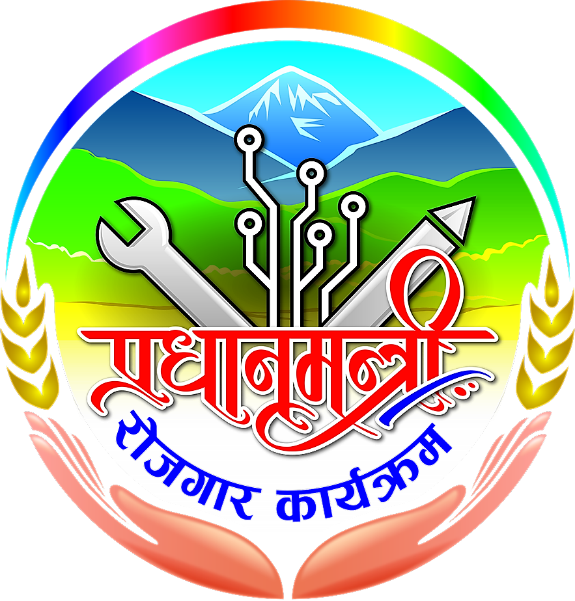 k|wfgdGqL /f]huf/ sfo{qmd
/f]huf/L l;h{gf  . /f]huf/Lsf] Joj:yfkg . ;Lk tyf Ifdtf ljsf; . ;fdflhs ;+/If0f
;+3, k|b]z / :yfgLo txsf] e"ldsf
g]kfn ;/sf/
>d, /f]huf/ tyf ;fdflhs ;'/Iff dGqfno
l;+xb/af/, sf7df8f}+ 
Od]n: info@pmep.gov.np  j]j;fO{6 M http://pmep.gov.np
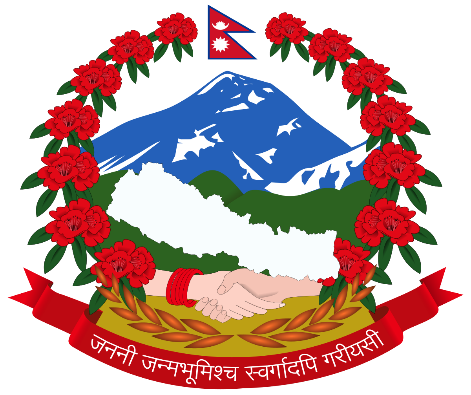 /f]huf/ ;DaGwL /fli6«o sfo{qmdsf] cfjZostf / cf}lrTo
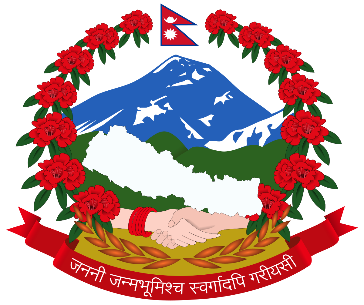 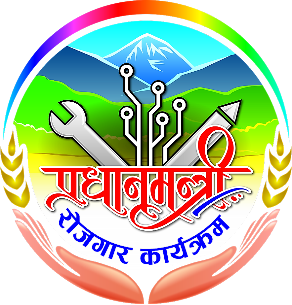 k|wfgdGqL sfo{qmdsf] cËx?
k|wfgdGqL /f]huf/ sfo{qmdsf] ;+/rgfut Joj:yf
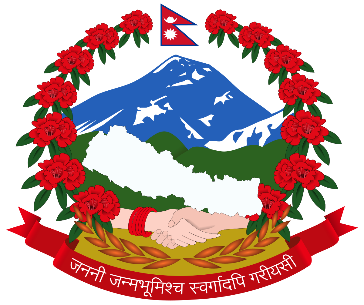 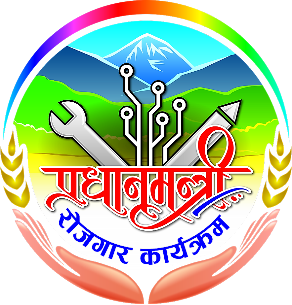 >d, /f]huf/ / ;fdflhs ;'/Iff dGqfno
k|b]z ;/sf/
cfGtl/s /f]huf/ Joj:yfkg dxfzfvf
;fdflhs ljsf; dGqfno
-
-
:yfgLo ;/sf/
ljifout dGqfno
ufpFkflnsf tyf   gu/kflnsf
-
-
/f]huf/ l;h{gf ug]{ sfof{nox?
>d tyf Joj;fohGo :jf:Yo tyf ;'/Iff ljefu
-
/f]huf/ ;]jf s]Gb|
>d tyf /f]huf/ sfof{nox?
dGqfnosf] e"ldsf
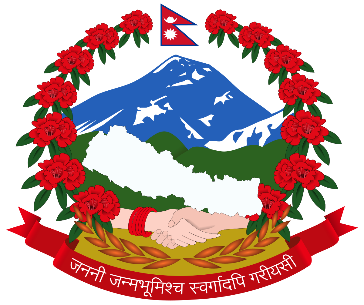 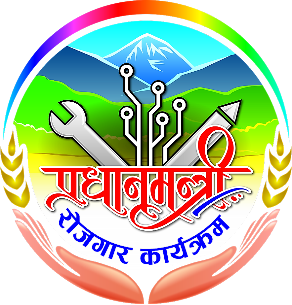 gLlt, sfg"g, of]hgf tyf sfo{qmdx?sf] lgdf{0f .
sfo{qmdsf ;DaGwdf cGt/lgsfo, tyf cGt/If]qut ;dGjo, ;xsfo{ / ;+of]hg .
>dsf] dfu / cfk"lt{sf] cf+sng / ;Lk ljsf;sf nflu gLlt, sfo{qmd / ah]6sf] Joj:yf .
a]/f]huf/ JolQmsf] klxrfg / ;"lrs/0fsf] dfkb08 / cfwf/ to ug]{ .
a]/f]huf/ / /f]huf/Lsf cj;/sf] tYofÍ ;+sng / Joj:yfkgsf] ;+of]hgsf nflu /f]huf/ Joj:yfkg ;"rgf k|0ffnLsf] lgdf{0f tyf ;'b[9Ls/0f .
lgjf{x eQf ljt/0fsf] Jo:yfkg .
/0fgLlts ;~rf/ / æ>dsf] ;Ddfg, /fi6«sf] cleofgÆ ;~rfng ug]{ .
sfo{qmdsf ;DaGwdf lghL If]q, gful/s ;dfh, cfd ;~rf/ hut;+u /0fg}lts ;xsfo{ .
sfo{qmdsf] cg'udg, d"NofÍg / k'g/fjnf]sg .
jflif{s k|ltj]bgsf] lgdf{0f tyf k|wfgdGqL tyf dGqLkl/ifb\sf] sfof{nodf k]z ug]{ .
ljifout dGqfnox?sf] e"ldsf
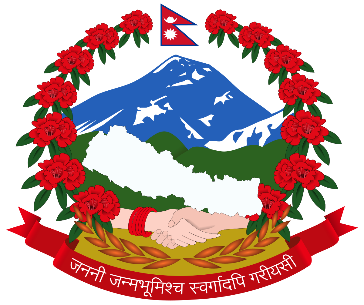 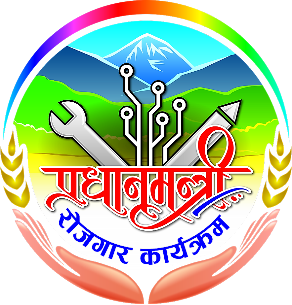 cfof]hgfx?af6 l;h{gf x'g] /f]huf/Lsf] k"jf{g'dfg u/L dGqfnonfO{ hfgsf/L lbg] .
ah]6 th'{df ubf{ /f]huf/L l;h{gfnfO{ k|fyldstf lbg] .
;Dej eP ;Dd >dd"ns k|ljlwsf] k|of]u / gofF /f]huf/L l;h{gfsf] k|oTg ug]{ .
k|wfgdGqL /f]huf/ sfo{qmdn] dfu u/]sf] ;"rgf tyf tYofÍ / k/fdz{ pknJw u/fpg] .
dftxtsf lgsfoaf6 ;~rflnt /f]huf/ cfof]hgfsf] cg'udg, d"NofÍg tyf ;ldIff ug]{ .
k|b]z ;/sf/sf] ;DalGwt dGqfnosf] e"ldsf
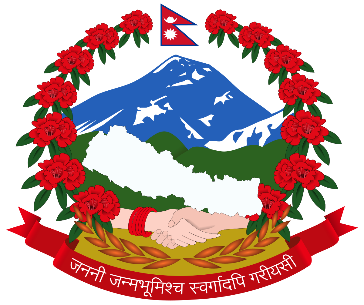 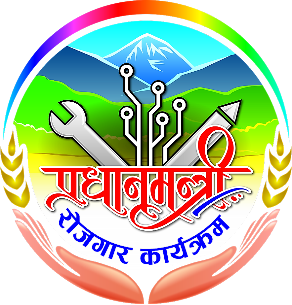 k|b]zsf] ah]6 tyf sfo{qmd th'{df ubf{ /f]huf/L l;h{gfnfO{ k|fyldstf lbg' kg]{ .
sfdsf nflu kfl/>lds cfof]hgf th'{df / sfof{Gjog ug]{ .
;Dej eP ;Dd >dd"ns k|ljlwsf] k|of]u / gofF /f]huf/L l;h{gfsf] k|oTg ug]{ .
k|fb]lzs /f]huf/ Joj:yfkg of]hgf th'{df / sfof{Gjog .
k|b]zsf ljifout dGqfno;+usf] ;dGjodf cfGt/Ls /f]huf/L l;h{gf .
k|b]z ;/sf/ / dftxtsf lgsfoåf/f ;~rflnt /f]huf/ cfof]hgfsf] ;dGjo, cg'udg / d"NofÍg u/L dGqfnodf k|ltj]bg ug]{ .
k|b]z leqsf] a]/f]huf/L / /f]huf/Lsf cj;/x?sf] tYofÍ Joj:yfkg .
;Lkd"ns tyf Jofj;flos tflndsf] ;~rfng ug]{ .
:yfgLo txx?nfO{ cfjZos ;dGjo / ;xof]u ug]{ .
:yfgLo txsf] e"ldsf
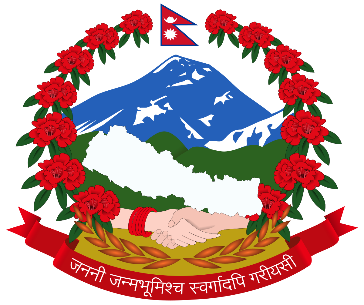 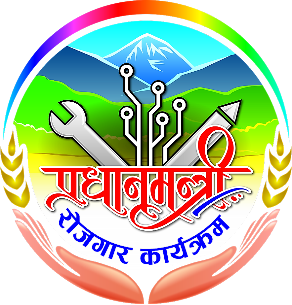 /f]huf/ ;]jf s]Gb|sf] k|efjsf/L kl/rfng ug]{ .
a]/f]huf/ JolQm tyf /f]huf/bftfx?sf] tYofÍ ;+sng, k|fyldlss/0f / k|dfl0fs/0f u/L cBfjlws /fVg] .
jflif{s ah]6 th'{df ubf{ /f]huf/L l;h{gfnfO{ k|fyldstf lbg] .
;Dej eP ;Dd >dd"ns k|ljlwsf] k|of]u / gofF /f]huf/L l;h{gfsf] k|oTg ug]{ .
ah]6 sfof{Gjogaf6 l;h{gf x'g] /f]huf/Ldf ;"lrs[t a]/f]huf/nfO{ kl/rfng ug]{ .
>ldssf] Hofnf / lgjf{x eQf a}lÍu k|0ffnLaf6 e"QmfgL lbg] Aoj:yf ldnfpg] .
o; sfo{qmdsf] ;DaGwdf dGqfno, k|b]zsf] ;DalGwt dGqfno / lghL tyf u}/;/sf/L If]q;+u ;dGjo / ;fem]bf/L sfod ug]{ .
sfdsf nflu kfl/>lds cfof]hgf th'{df / sfof{Gjog ug]{ .
ahf/sf] dfu cg'?ksf] ;Lkd"ns tyf Jofj;flos tflndsf] ;~rfng ug]{ .
:yfgLo tx leq ;~rfng x'g] /f]huf/ cfof]hgfx?sf] cg'udg, d"NofÍg / k|ltj]bg ug]{ .
/f]huf/ ;]jf s]Gb|sf]] e"ldsf
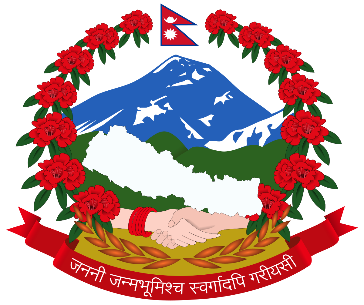 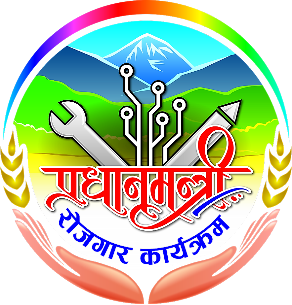 a]/f]huf/ JolQmsf] tYofÍ ;+sng u/L k|dfl0fs/0fsf nflu k]z ug]{ .
a]/f]huf/ JolQmsf] k|dfl0ft ;"rLnfO{ /f]huf/ Joj:yfkg ;"rgf k|0ffnLdf k|lji6 ug]{ .
:yfgLo txdf /f]huf/Lsf] l:ylt ljZn]if0f, /f]huf/Lsf] cj:yfsf] gS;f+sg / clen]v tof/ ug]{ .
k|fyldstfsf] cfwf/df a]/f]huf/ JolQmnfO{ /f]huf/Ldf v6fpg] .
ahf/sf] dfu / a]/f]huf/ JolQmsf] ;Lksf] cGt/ljZn]if0f u/L ;Lk ljsf;sf nflu l;kmfl/; ug]{ .
cfkm\gf sfd sf/jfxLsf] ;DaGwdf lgoldt k|ltj]bg ug]{ .
/f]huf/ Joj:yfkg ;"rgf k|0ffnLsf] ;~rfng ug]{ .
a}b]lzs /f]huf/Ldf hfg] tyf hfg rfxg]sf nflu ;"rgf tyf k/fdz{ ;]jf k|bfg ug]{ .
j}b]lzs /f]huf/ af]8{af6 k|bfg ul/g] cfly{s ;xfotfsf] sfo{df ;xof]u ug]{ .
j8f sfof{nosf] e"ldsf
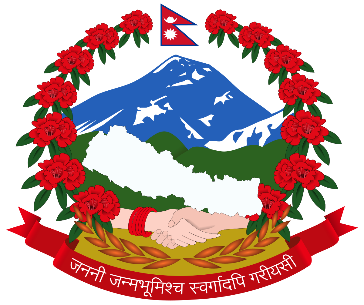 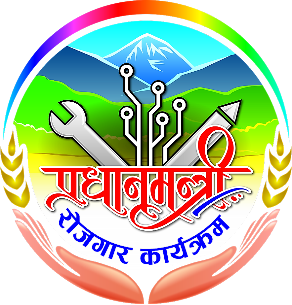 j8f leqsf a]/f]huf/x?sf] lgj]bg ;+sng u/L /f]huf/ ;]jf s]Gb|df a'emfpg] .
u'gf;f]x?sf] ;+sng u/L /f]huf/ ;]jf s]Gb|df a'emfpg] .
j8f:t/sf /f]huf/ cfof]hgf th'{df, sfof{Gjog / cg'udg ug]{ .
sfddf nflu kfl/>ldsdf cfwfl/t cfof]hgf 5gf}6sf nflu l;kmf/L; ug]{ .
sfddf nflu kfl/>ldsdf cfwfl/t cfof]hgf sfof{Gjogsf] lgb]{zg, cg'udg / ;xlhs/0f ug]{ .
>ldssf] kfl/>lds e'QmfgLsf nflu l;kmf/L; ug]{ .
lgjf{x eQf kfpg of]Uo kl/jf/sf] l;kmf/L; ug]{ .
s[ofsnfkx?
ljleGg sfo{qmdx? aLr ;xsfo{ / ;dGjo :yfkgf
txx?
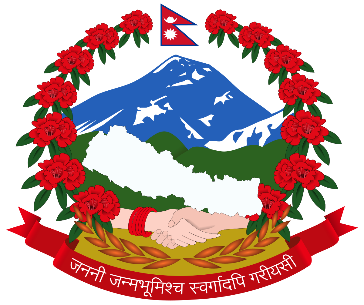 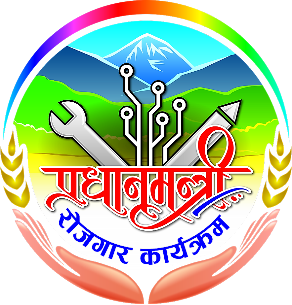 /fli6«o:t/
ul/aL, hf]lvdtfsf] ljZn]if0f tyf nlIftju{ 5gf}6
;/f]sf/jfnfx?M
 
;/sf/L lgsfox?, u}/;/sf/L ;+:yfx?, lglh If]q, ;xsf/L, z}lIfs ;+:yfgx? / gful/s ;d"x
k|b]z:t/
P]g tyf gLlt lgdf{0f
lhNnf:t/
sfo{qmd tyf ah]6df /f]huf/L l;h{gfsf] ljifo d'n k|jfxLs/0f
;+/rgfut?kdf cGt/—;+:yf / cGt/—tx :yfgLo ;+of]hg
:yfgLo:t/
sfo{qmd ;~rfng
j8f:t/
cg'udg, d'Nof+sg tyf ;~rf/
;d'bfo:t/
;dfgfGt/?kdf cGt/—;+:yf / cGt/— tx ;+of]hg
wGojfb
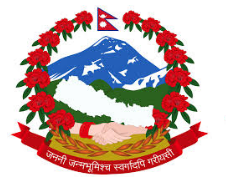